Terminal 4 Training
Module 2 | Nov. 2024
Adam Brewer | Kendal Clark
Objectives
Links to PDFs
Update a PDF
Videos
Content Types
Links to PDFs
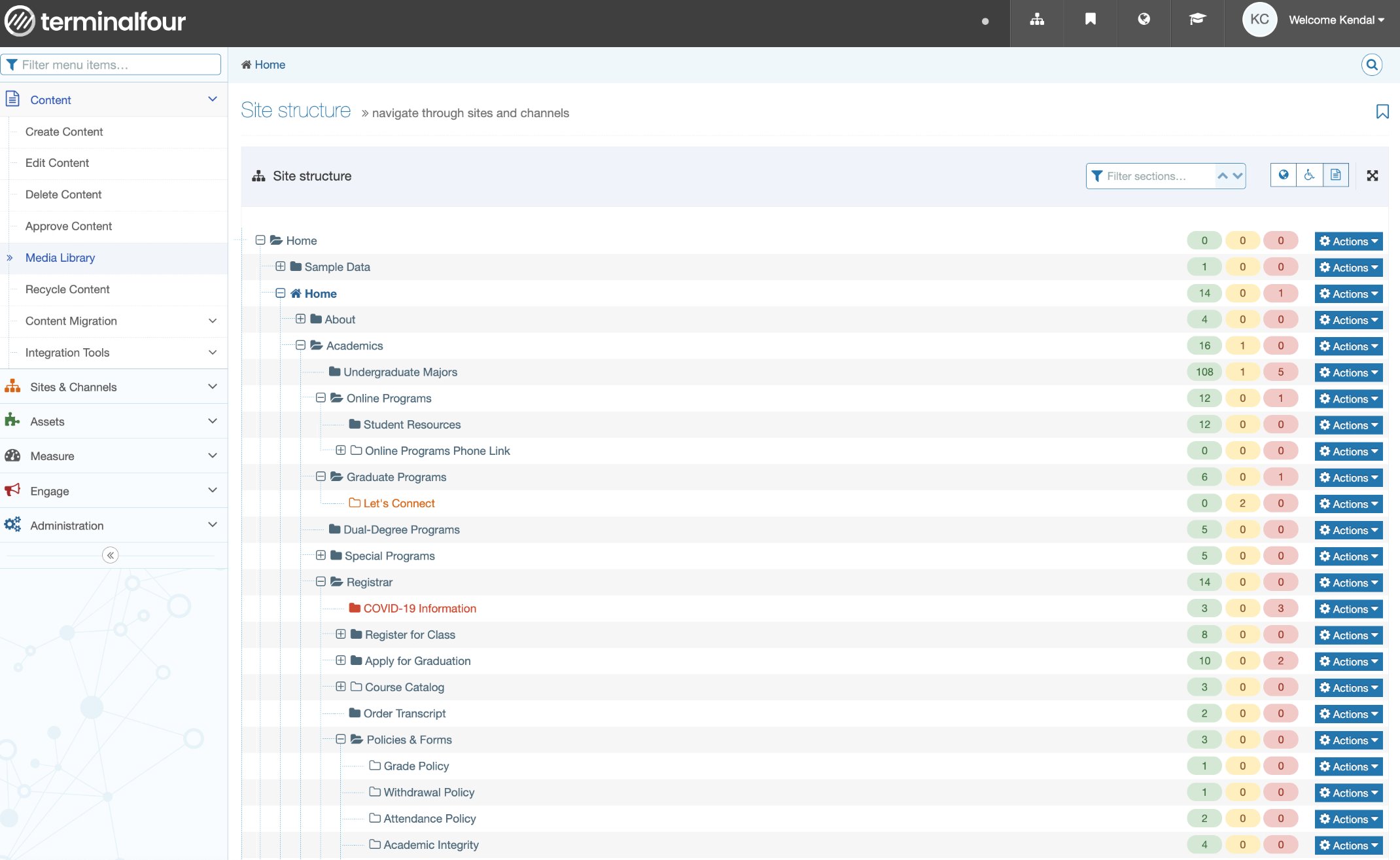 1) Open T4
2) Open the Media Library
3) Open the folder where the PDF will live 
(in this example: registrar and forms)
4) Click Add Media
5) Drag the PDF onto the cloud
6) Go to the content piece that needs the PDF in another window
7) Highlight the Words you are linking and click the image square. 
8) Search the name of the PDF and click it
9)Save Changes
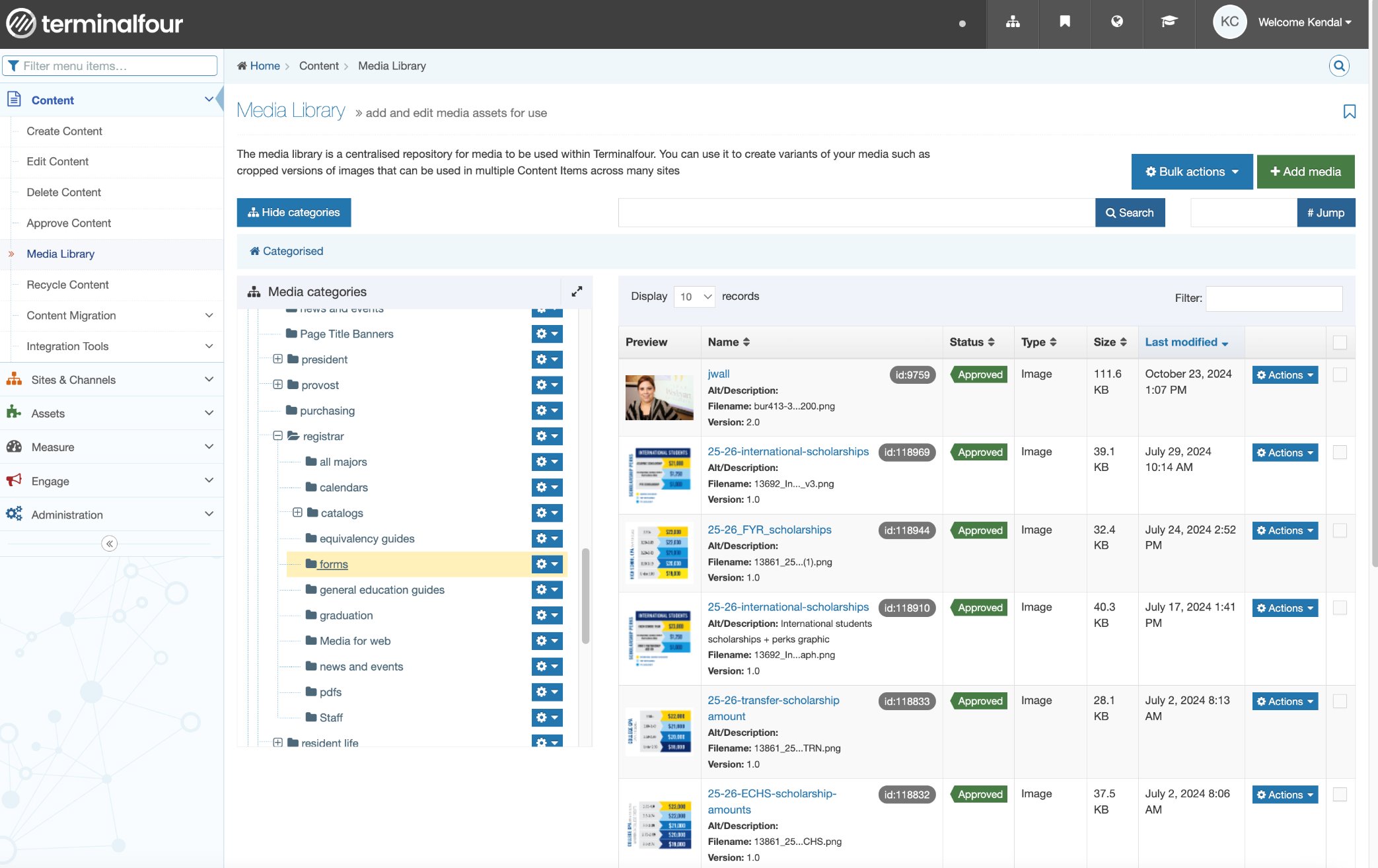 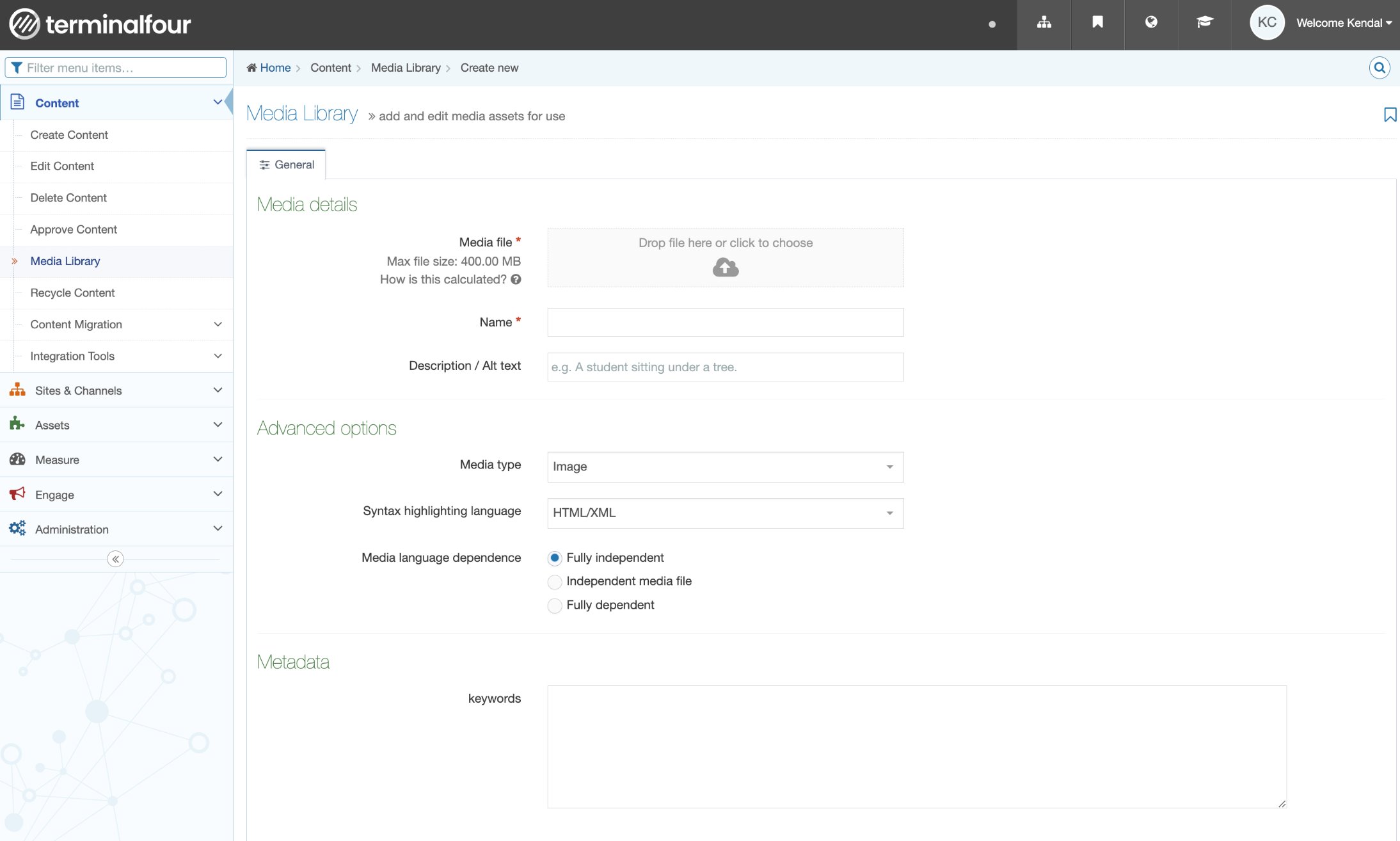 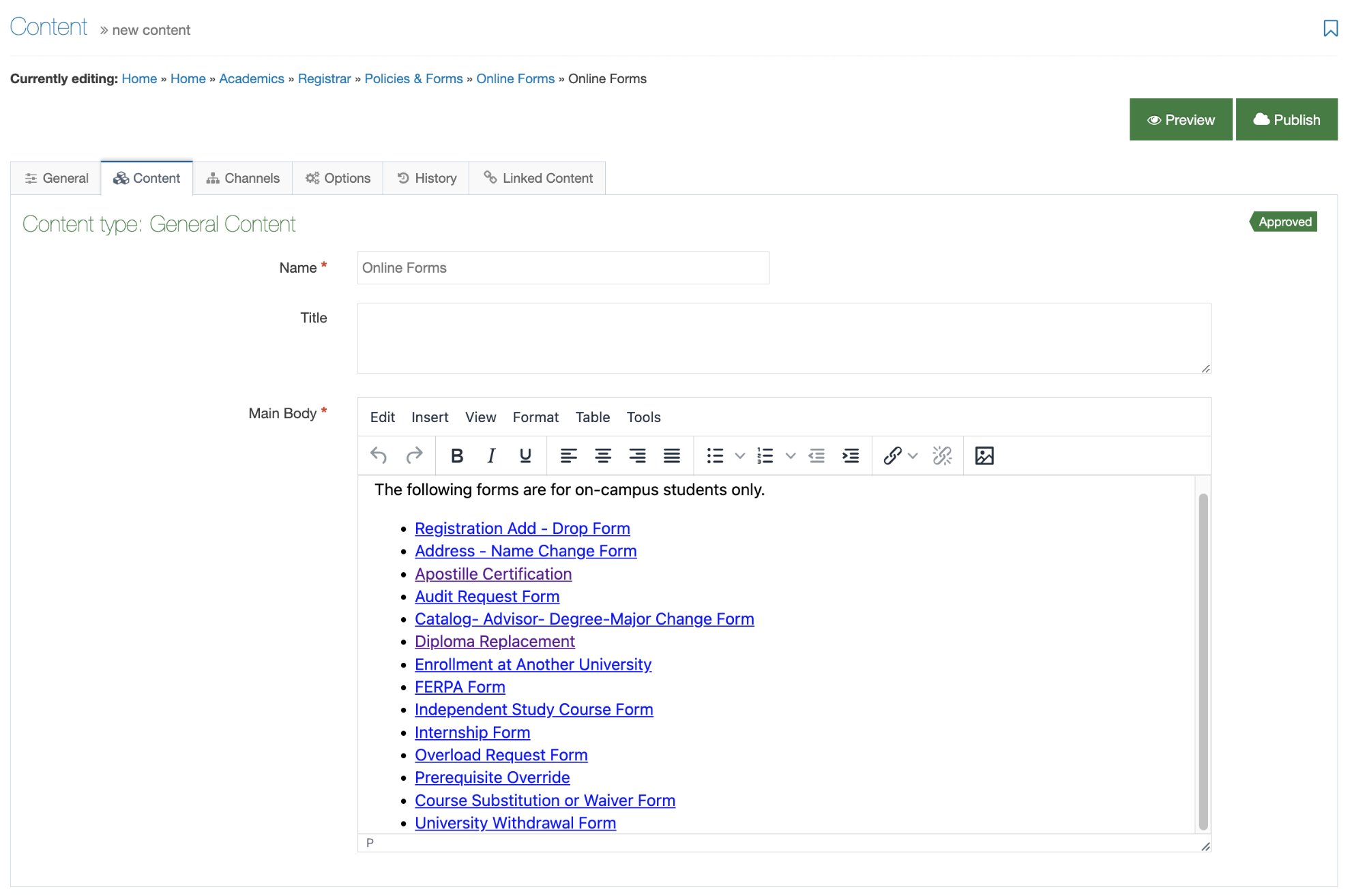 Update a PDF
If you need to update a PDF that already exists in the Media Library, access the Media Library in T4.
Find the PDF utilizing the folders or search bar.
Click the PDF
Drag the new document onto the cloud image, making sure the new PDF  has a different name than the old one.
Save Changes
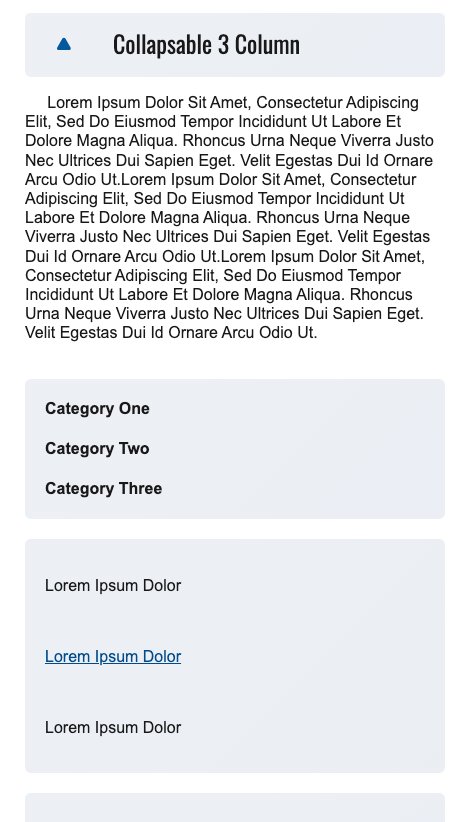 Content Types
Check out this collapsable Content Type! 
We try to make content types that are easily accessible on desktop and mobile!




Mobile View
Content Types
Desktop View
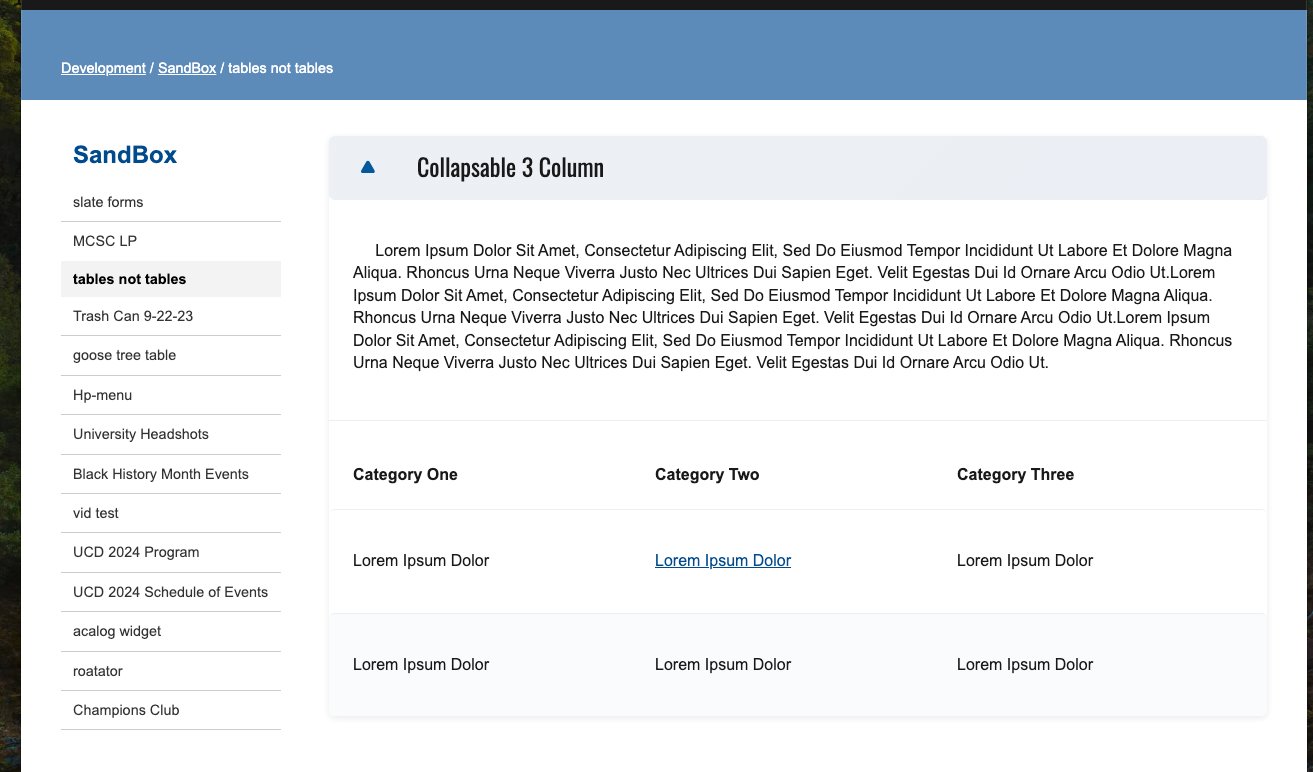 Need a new content type?
Want to know if there is one available for something you need on your page?
Let us know!
Content Types
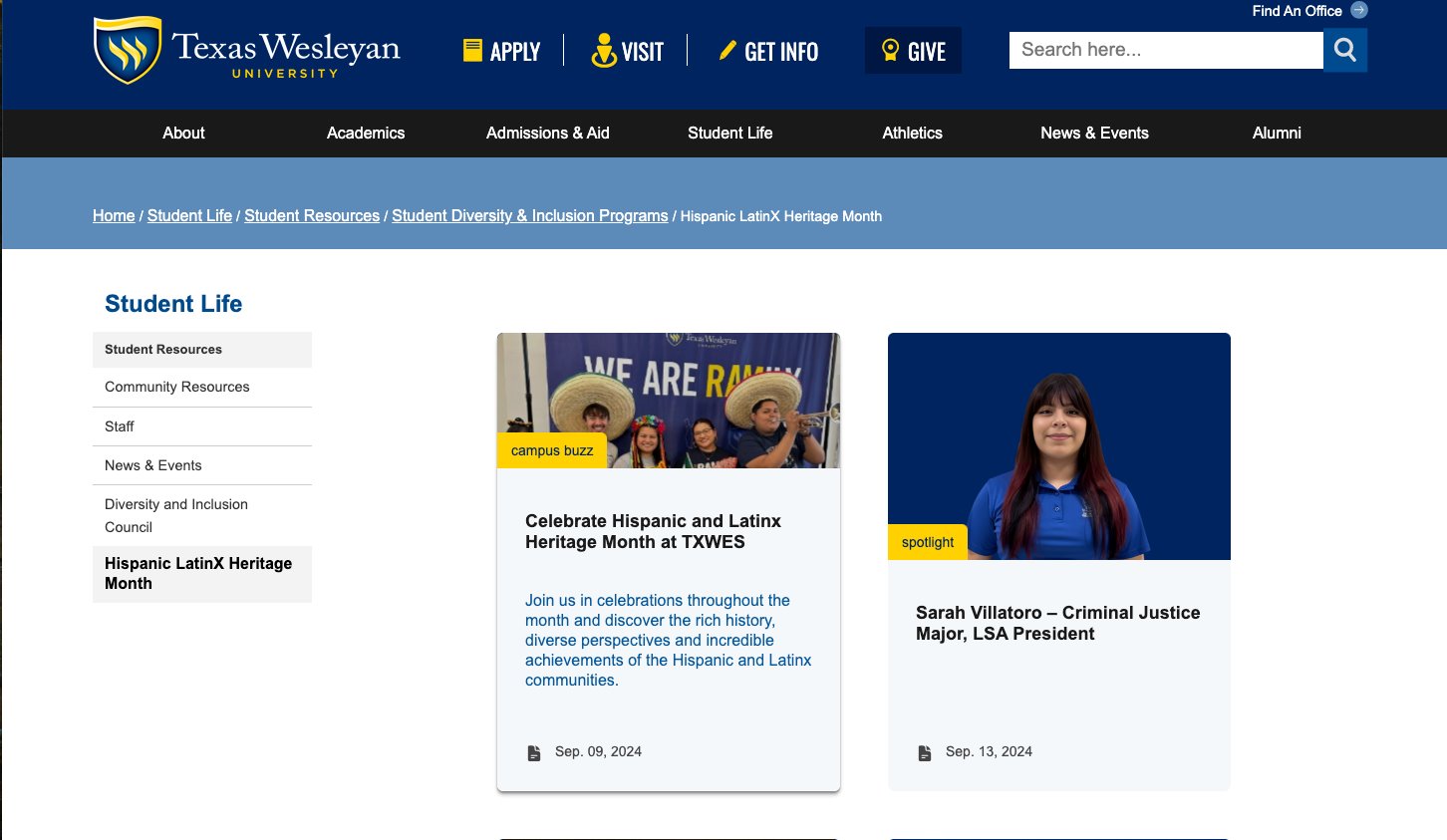 More interactive types of stories are available!
Thank You!
Candice Soto
Project Manager (PWF)
soto@txwes.edu
Kendal Clark
SEO & Marketing Specialist
kdclark2@txwes.edu​
Adam Brewer
Web Developer
abrewer@txwes.edu
Have questions?​
We are here for hands-on assistance!​
Contact us or submit a PWF Request​.
You got this!